Khởi động
Viết các số sau:
Mười lăm nghìn:
Hai triệu:
Sáu  mươi triệu :
15 000
2 000 000
60 000 000
2. Đọc các số sau:
256 000 000: 
32 000 000:
Hai trăm năm mươi sáu triệu
Ba mươi hai triệu
Thứ hai ngày 19 tháng 9 năm 2022  
Toán
Triệu và lớp triệu (tiếp theo).
MỤC TIÊU
- BiÕt ®äc vµ viÕt c¸c sè ®Õn líp triÖu.
 - Cñng cè thªm vÒ hµng, líp và c¸ch dïng b¶ng thèng kª sè liÖu.
- Vận dụng đọc, viết các số có nhiều chữ số vào chữ số.
Toán
Triệu và lớp triệu (tiếp theo).
3         4         2        1         5        7        4       1         3
Viết số: 342 157 413
Đọc số: Ba trăm bốn mươi hai triệu một trăm năm mươi bảy nghìn bốn trăm mười ba
Viết số: 342 157 413
Lớp triệu
        342
Ba trăm bốn mươi hai triệu
Lớp nghìn
157
Một trăm năm mươi bảy nghìn
Lớp đơn vị
413
Bốn trăm mười ba
Đọc số: Ba trăm bốn mươi hai triệu một trăm năm mươi bảy nghìn bốn trăm mười ba
Ai nhanh nhất?
Thi đọc nhanh và đúng nhất các số sau:
243 568 974
Hai trăm bốn mươi ba triệu năm trăm sáu mươi tám nghìn chín trăm bảy mươi tư.
Một trăm linh tám triệu ba trăm năm mươi bảy nghìn chín trăm linh ba.
108 357 903
Chín trăm chín mươi chín triệu chín trăm chín mươi chín nghìn chín trăm chín mươi chín.
999 999 999
LUYỆN TẬP
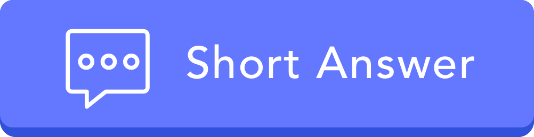 1. Viết và đọc số theo bảng
Viết số         	      Đọc số
32 000 000  	       ba mươi hai triệu
32 516 000   	       ba mươi hai triệu năm trăm mười sáu nghìn
ba mươi hai triệu năm trăm mười sáu                       nghìn bốn trăm chín mươi bảy
32 516 497
tám trăm ba mươi tư triệu hai trăm chín mươi mốt nghìn bốn trăm chín mươi bảy
834 291 712
ba trăm linh tám triệu hai trăm năm mươi nghìn bảy trăm linh năm.
308 250 705
năm trăm triệu hai trăm linh chín nghìn ba trăm linh bảy.
500 209 037
2. Đọc các số sau:
7 321 836


57 602 511


351 600 307


900 370 200


400 070 192
Bảy triệu ba trăm hai mươi mốt nghìn tám trăm ba mươi sáu.
Năm mươi bảy triệu sáu tăm linh hai nghìn năm trăm mười một.
Ba trăm năm mươi mốt triệu sáu trăm nghìn ba trăm linh bảy.
Chín trăm triệu ba trăm bảy mươi nghìn hai trăm.
Bốn trăm triệu không trăm bảy mươi nghìn một trăm chín mươi hai.
3. Viết các số sau:
Mười triệu hai trăm năm mươi nghìn hai trăm mười bốn

Hai trăm năm mươi ba triệu năm trăm sáu mươi tư nghìn tám trăm tám mươi tám

Bốn trăm triệu không trăm ba mươi sáu nghìn một trăm linh năm

Bảy trăm triệu không nghìn hai trăm ba mươi mốt:
10 250 214
253 564 888
400 036 105
700 000 231
4. Bảng dưới  cho biết một vài số liệu về giáo dục phổ thông năm học 2003 - 2004:
Dựa vào bảng trên hãy trả lời các câu hỏi sau:
Trong năm học 2003 - 2004:
Số trường trung học cơ sở là bao nhiêu?
Số học sinh tiểu học là bao nhiêu?
Số giáo viên trung học phổ thông là bao nhiêu?
Trong năm học 2003 - 2004:
Số trường trung học cơ sở  là : 9873 trường.
Số học sinh tiểu học là  : 8 350 191 học sinh.
Số giáo viên trung học phổ thông là: 98 714 giáo viên.
Chúc các con
chăm ngoan, học tốt!